NON CORPI, PERSONE.
FAR LUCE SUL SENSO DELLA CURA
Ti vedo ti sento, sono qui
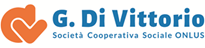 NON CORPI, PERSONE. 
FAR LUCE SUL SENSO DELLA CURA
I significati simbolici della rappresentazione
La scena del mal trattamento in cui la persona non è al centro, 
per nessuno dei ruoli coinvolti
NON CORPI, PERSONE. 
FAR LUCE SUL SENSO DELLA CURA
Il punto di vista degli operatori
distanza
frustrazione
Attenzione nella movimentazione solo a se stessi
Rimando al turno a posteriori
disconoscimento
conflitto
paura
maschera
deindividualizzazione
Alleanza
Derisione e mortificazione
Non utilizzo delle risorse familiari
sdrammatizzazione
Poco rispetto dell’equipe/derisione collega
Forza del branco
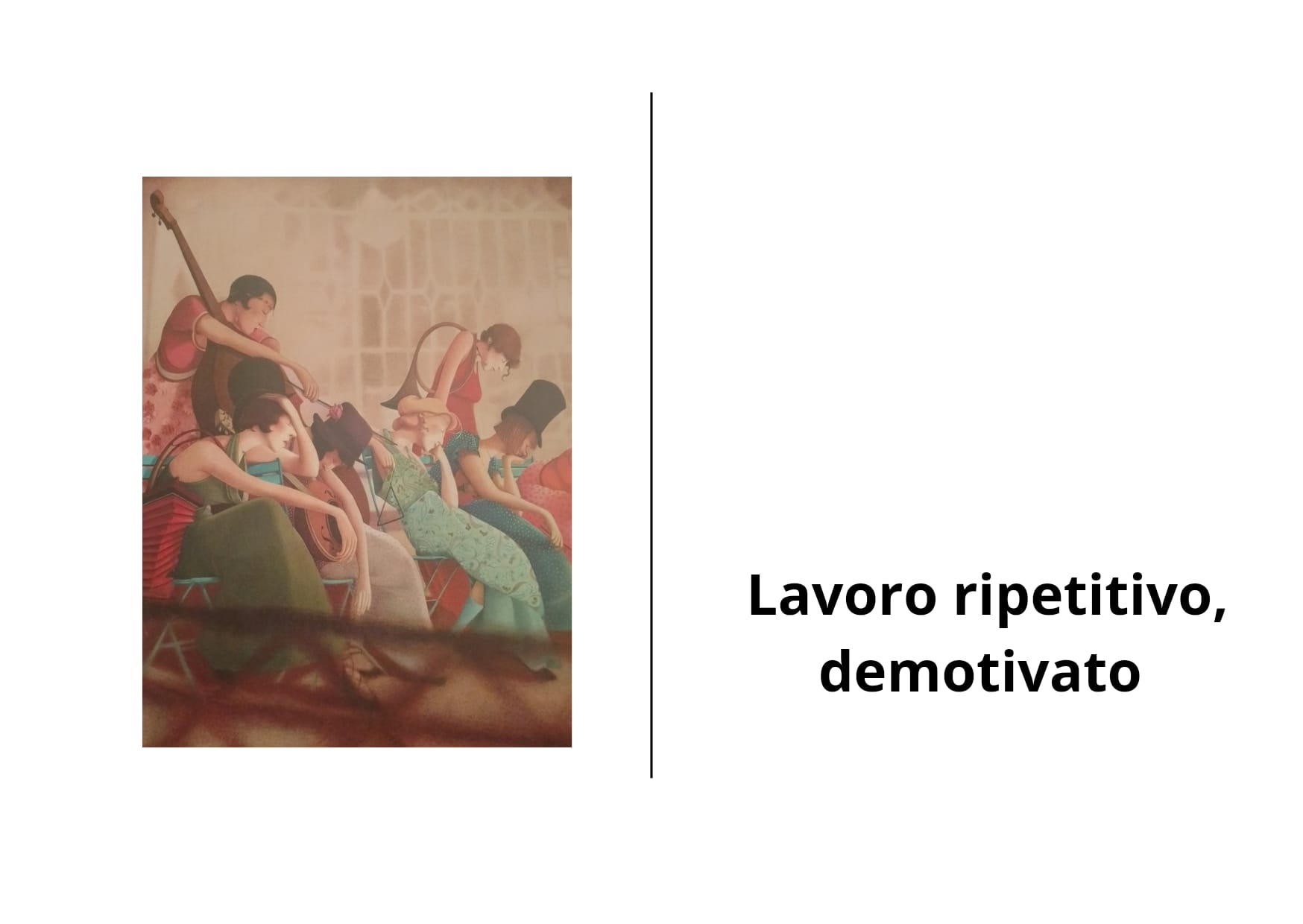 Voglia di scappare
Vedere solo il lato negativo
demotivazione
Reazione all’aggressività
NON CORPI, PERSONE. 
FAR LUCE SUL SENSO DELLA CURA
Il punto di vista della sorella
Voglia di vivere la propria vita
stanchezza
controllo
Senso del dovere
pregiudizio
Stress del care giver
Voglia di sfogo
Paura
rabbia
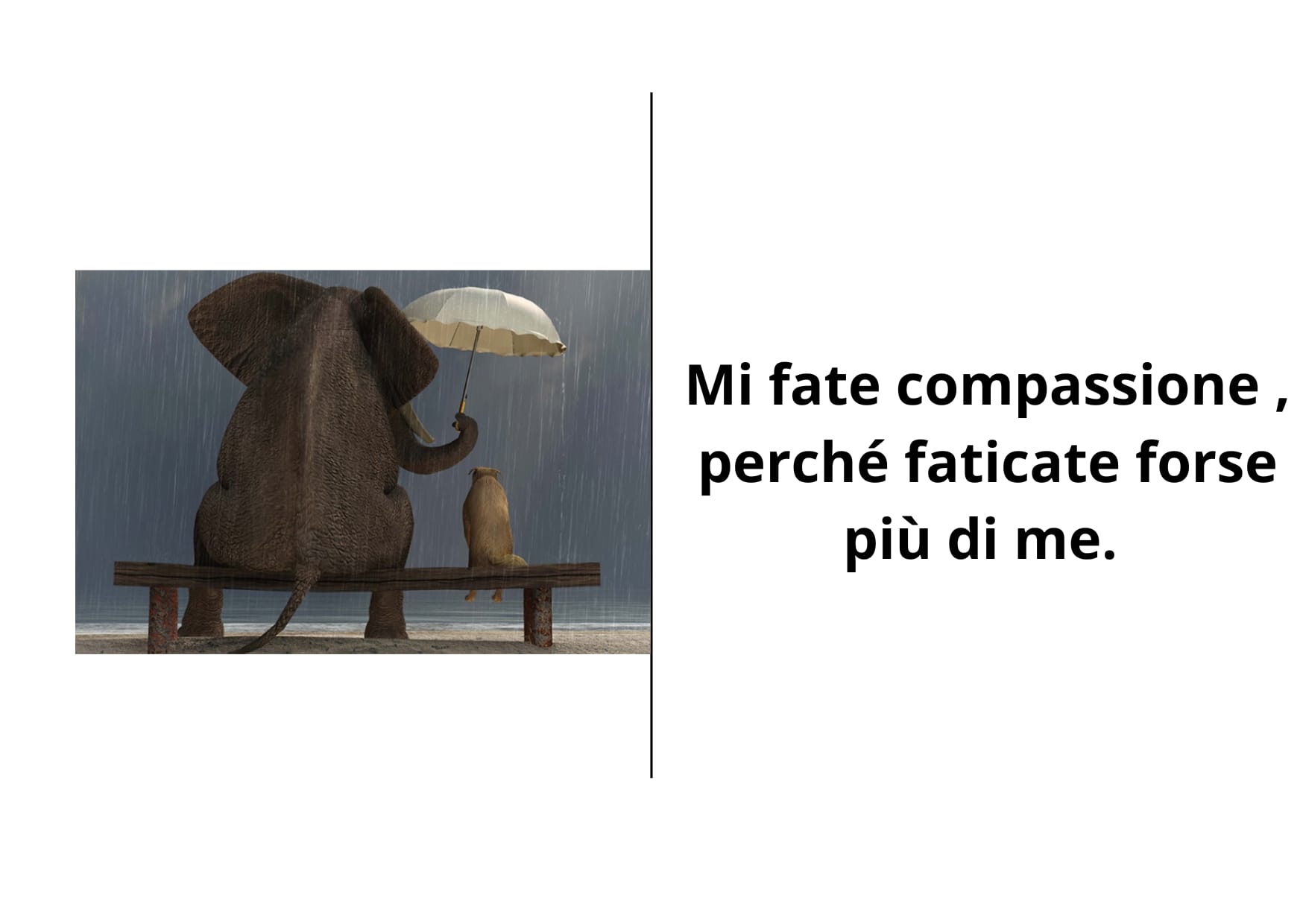 Carico assistenziale della sorella e della mamma
sfiducia
Centratura su se stessa
NON CORPI, PERSONE. 
FAR LUCE SUL SENSO DELLA CURA
La mamma
dolore
paura
insicurezza
Bisogno di compliance
Bisogno di suggerimenti assistenziali
Non saper chiedere
ansia
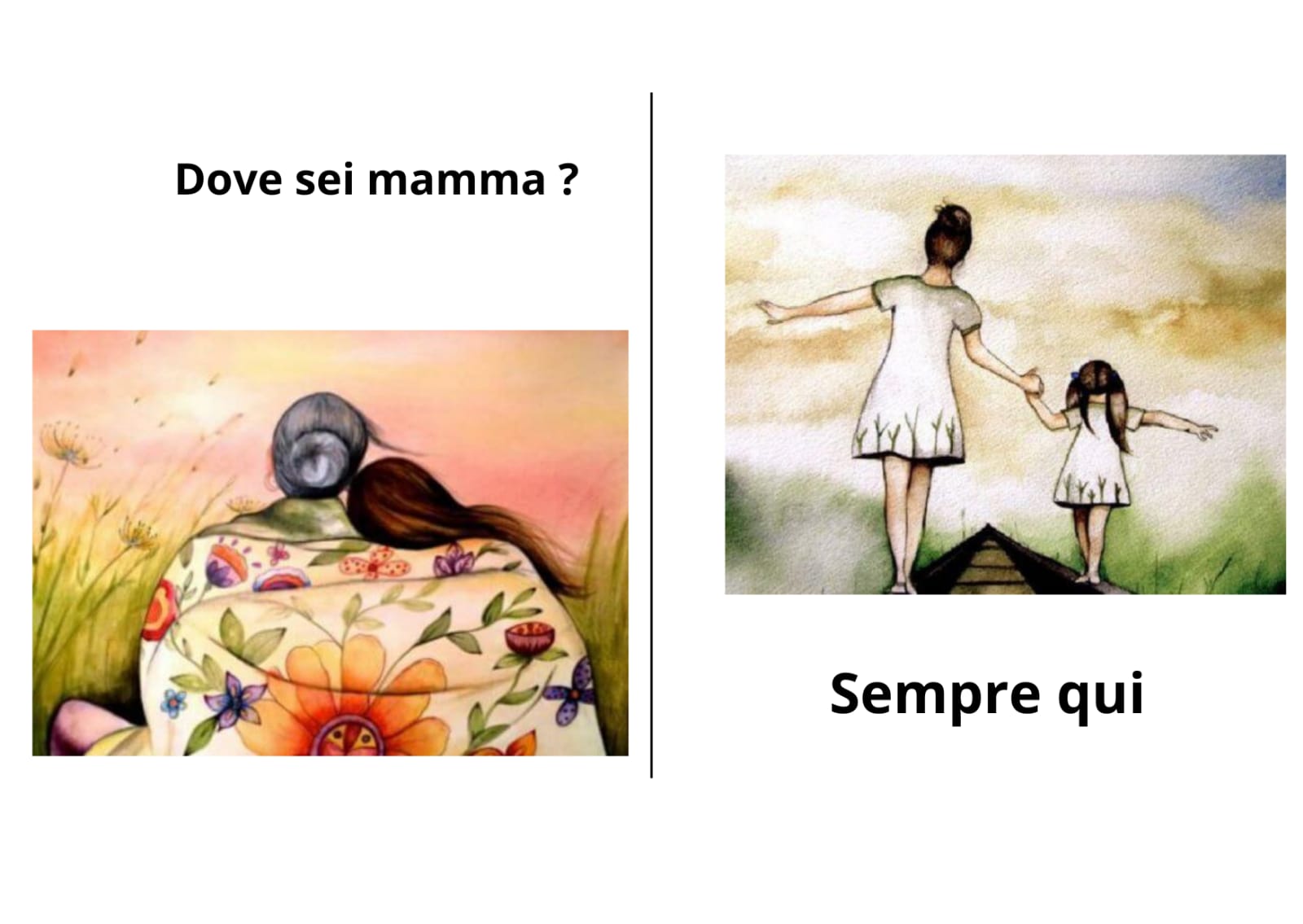 Passività
NON CORPI, PERSONE. 
FAR LUCE SUL SENSO DELLA CURA
Alice
malata
Non vista
contenuta
Offesa
fantasma
Un corpo immobile
Nome è identificazione, identità
mortificazione
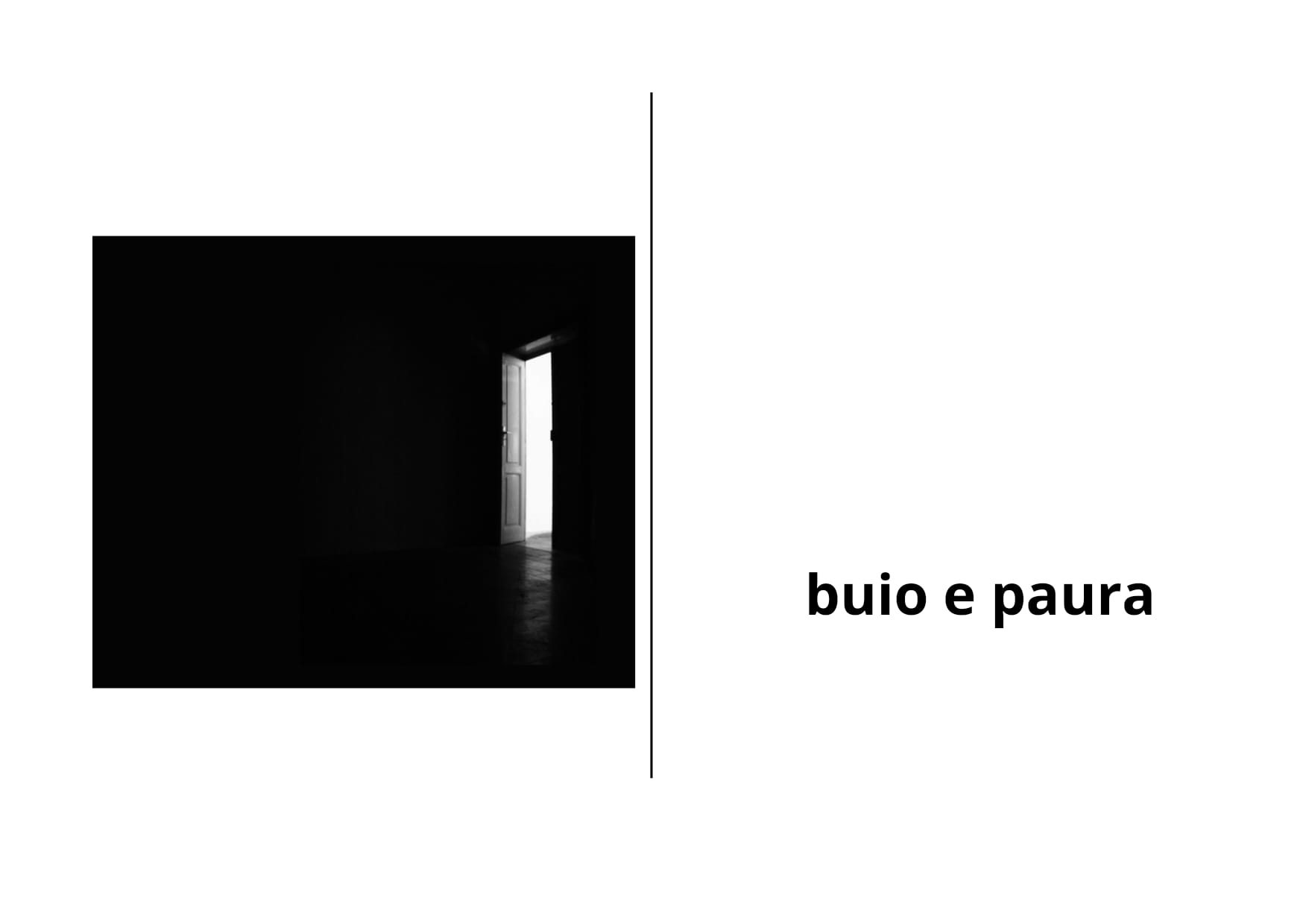 Derisa
NON CORPI, PERSONE. 
FAR LUCE SUL SENSO DELLA CURA
Chiara
possibilità
Utilità (operatore può fornire suggerimenti per stare meglio
Motivazione al bello
Libertà come strategia non contenitiva
Speranza (l’operatore che non rende il proprio lavoro routine)
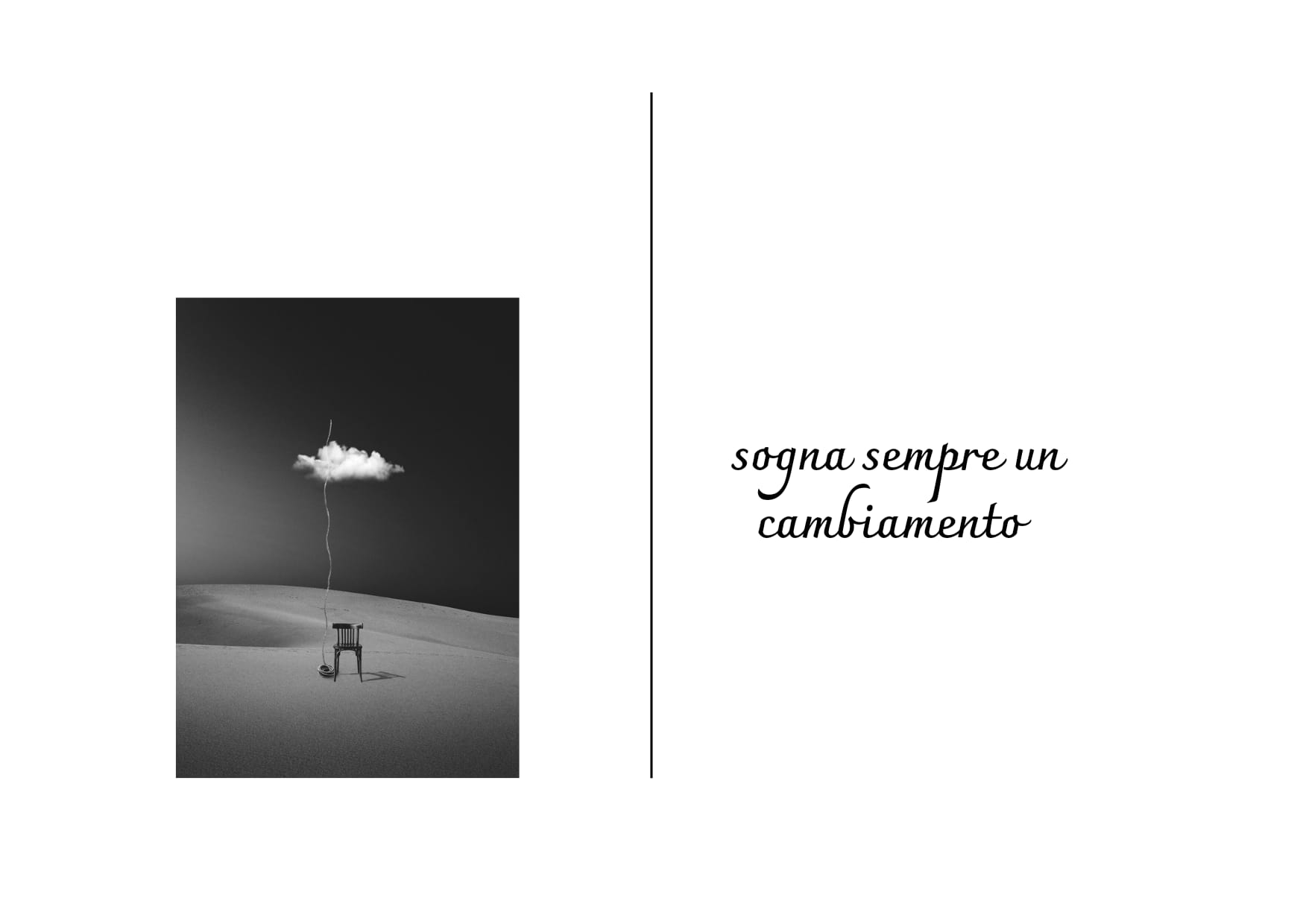 Fantasia (non banalizzare/pensare sempre che il cambiamento sia realizzabile)
Felicità (come strategia per stare bene sia assistita che operatore)
Sano ottimismo
NON CORPI, PERSONE. 
FAR LUCE SUL SENSO DELLA CURA
Solo mettendo insieme le nostre risorse, con ottimismo, riusciamo a «vedere « Alice e a passare un buon tempo con lei.
NON CORPI, PERSONE. 
FAR LUCE SUL SENSO DELLA CURA
Grazie
MEDIA PARTNER DELL’EVENTO